Para hacer ahora
1)  Nosotros ________________ en la clase de geografía.  

2)  Alli _________________ en el tren.

3)  Los alumnos _______________ en la biblioteca.

4)  Él _________________ en la oficina.

5)  Yo ________________ en el supermercado.
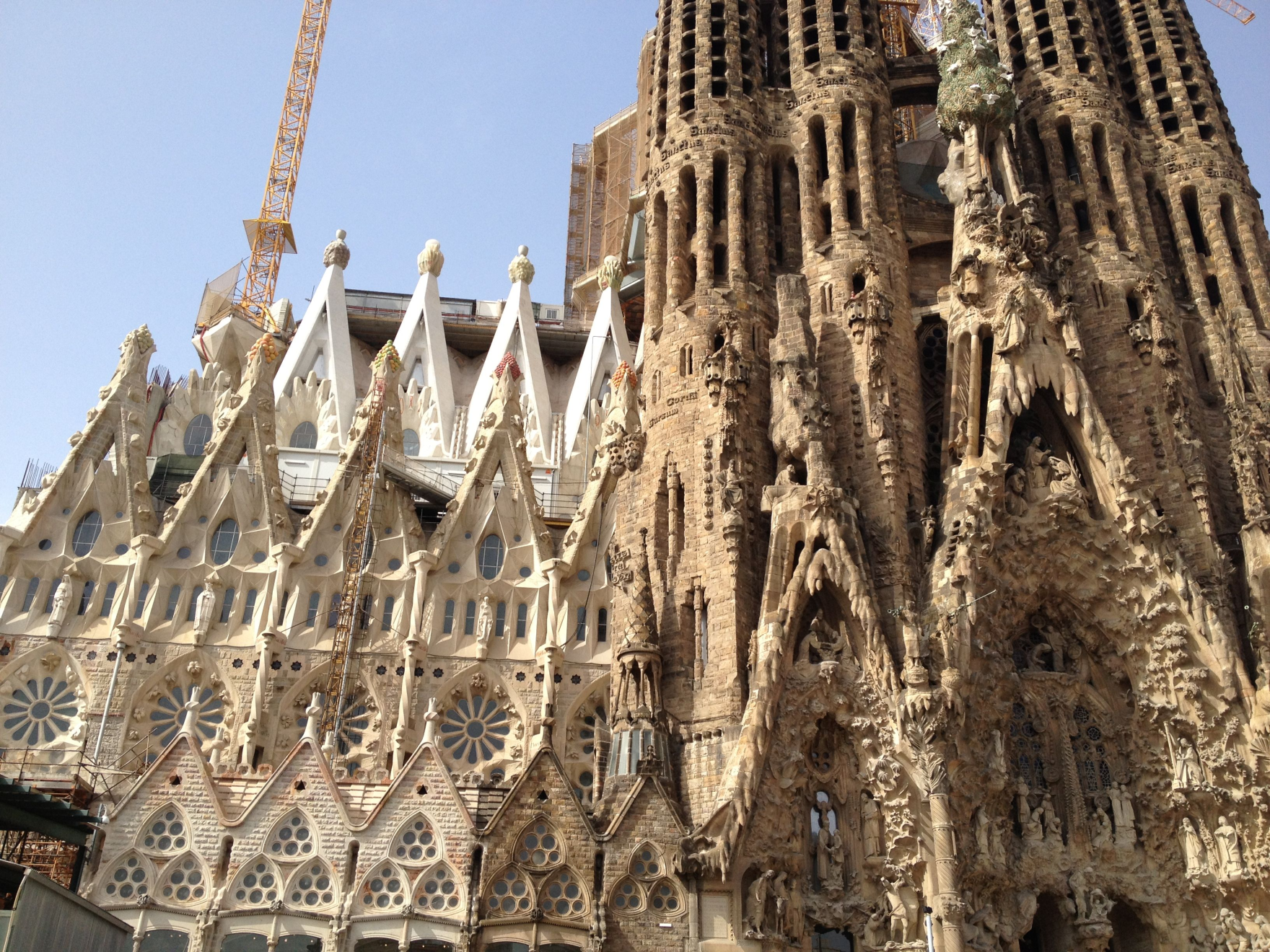 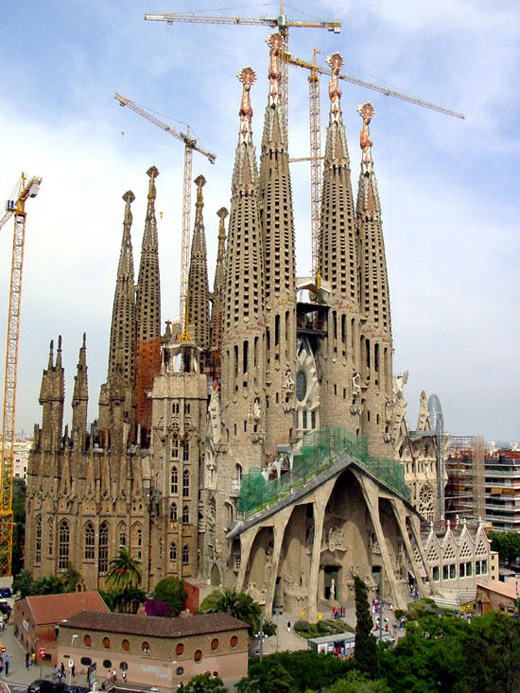 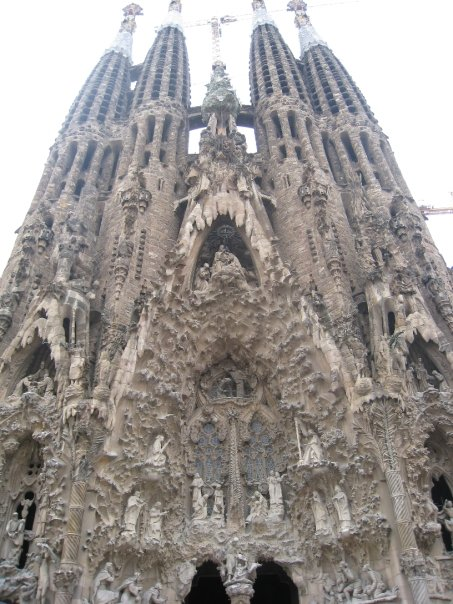 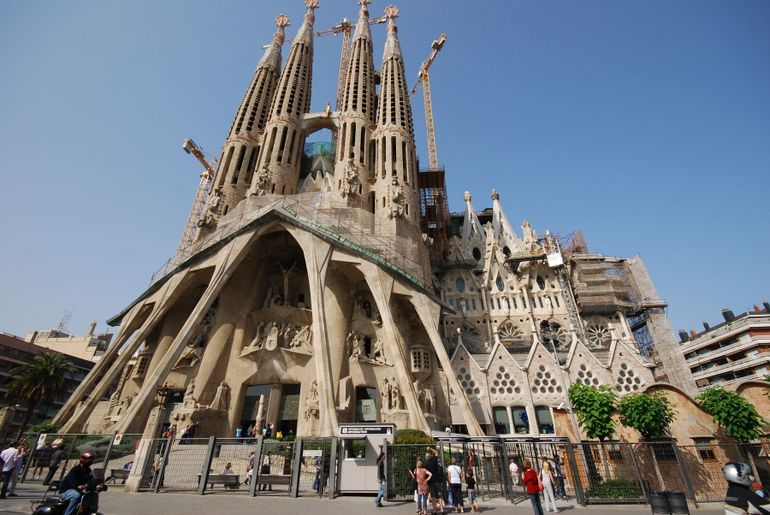 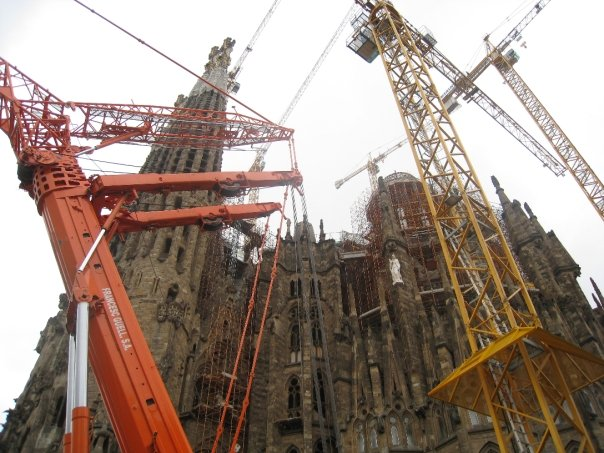 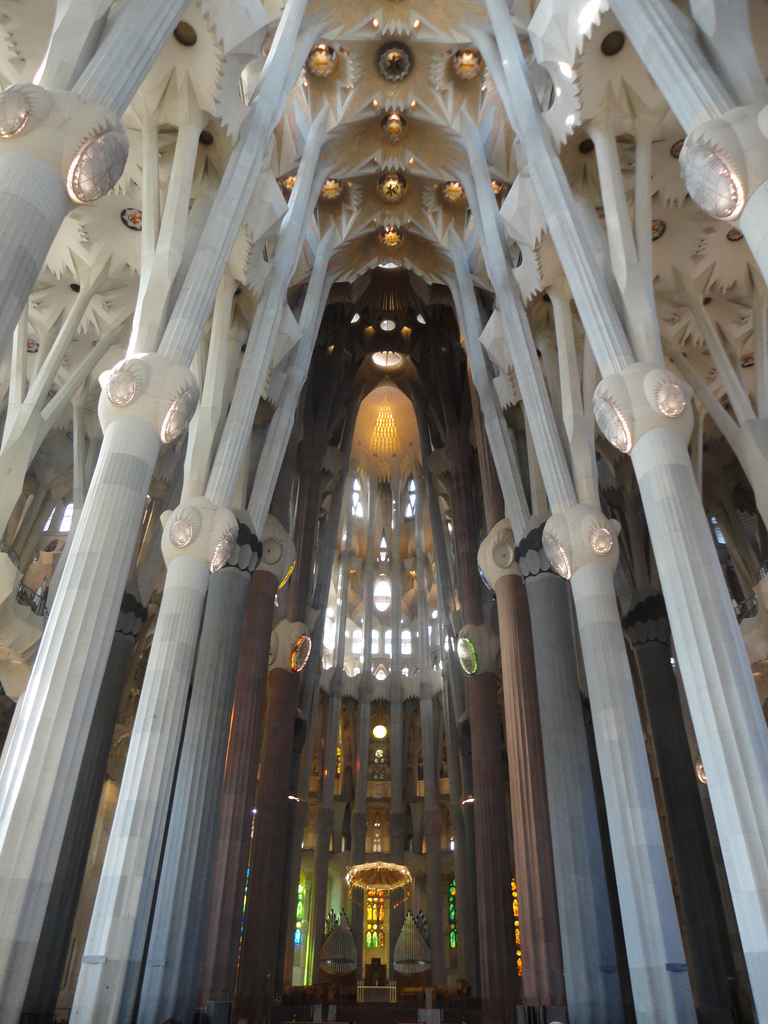 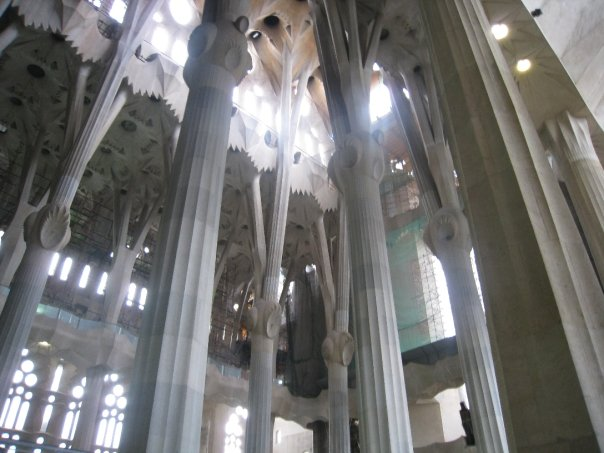 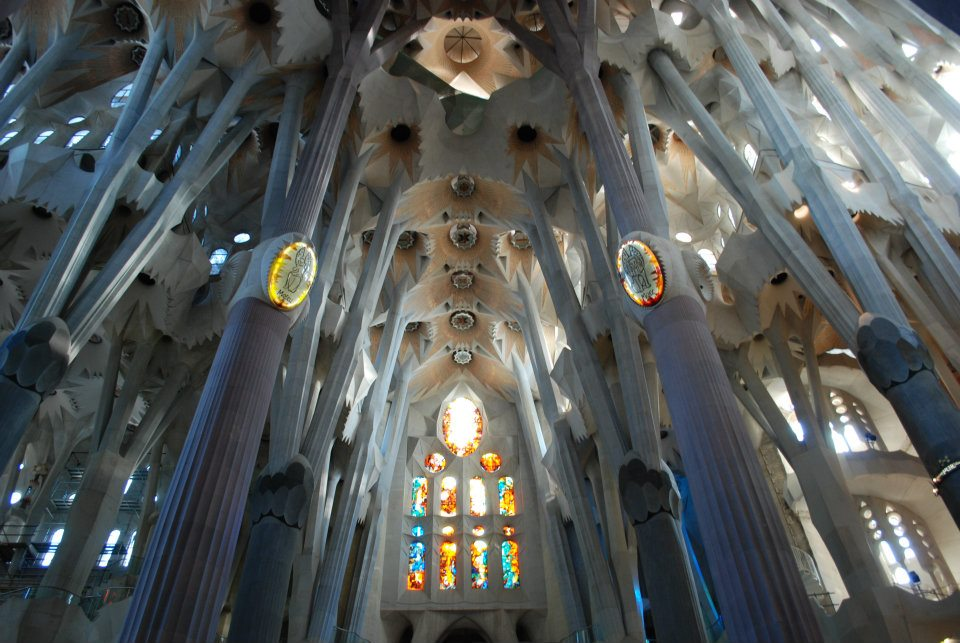 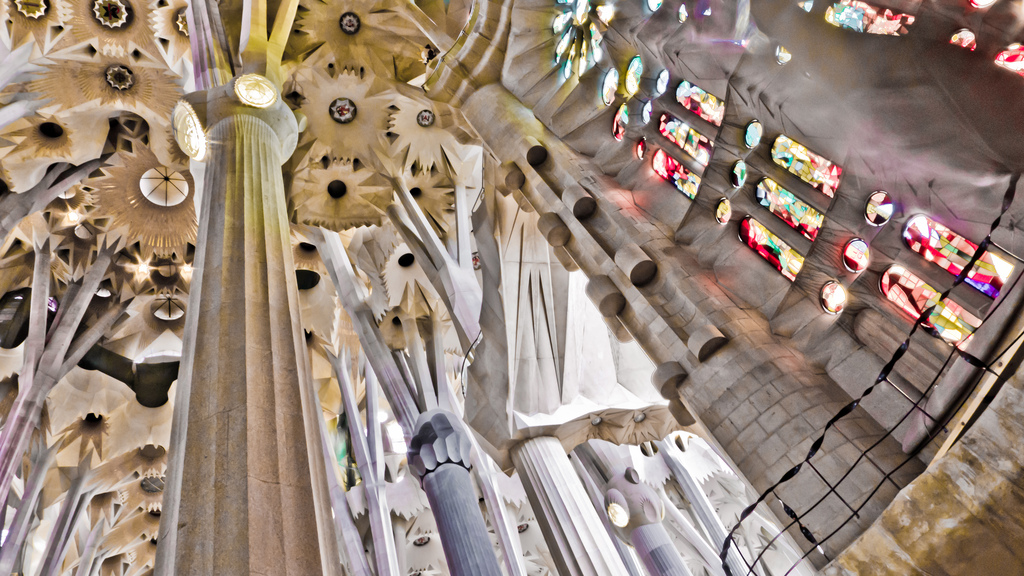 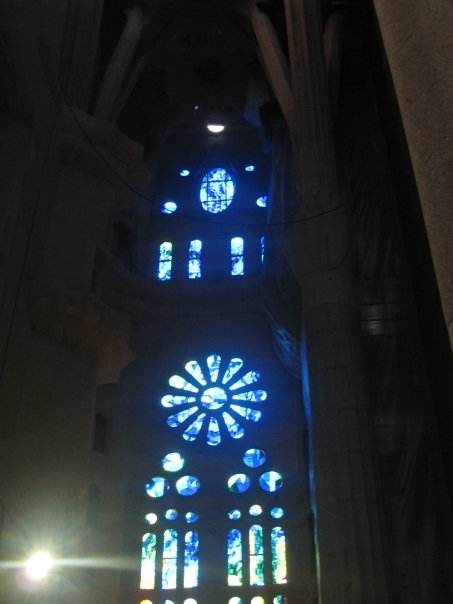 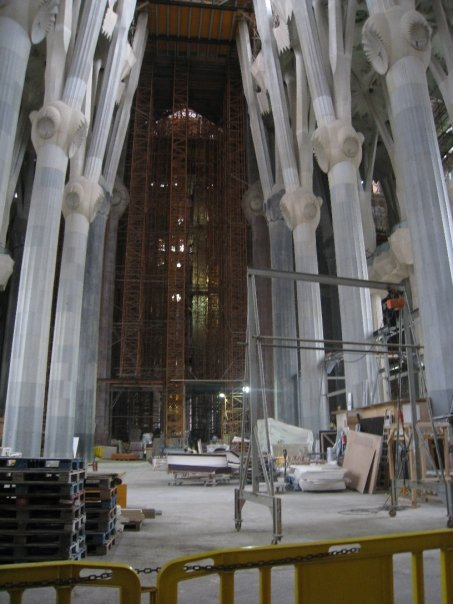 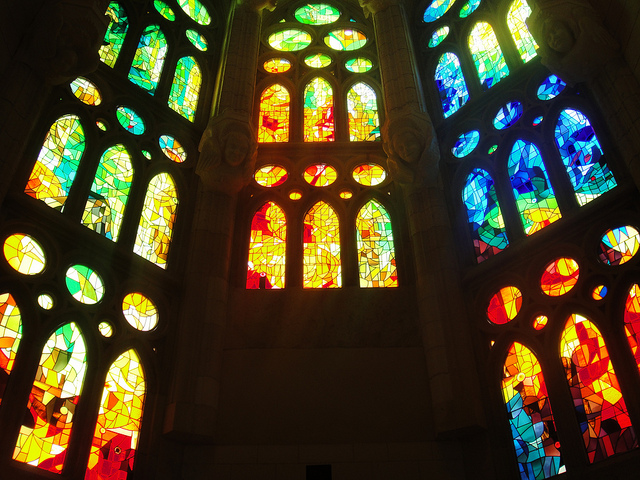 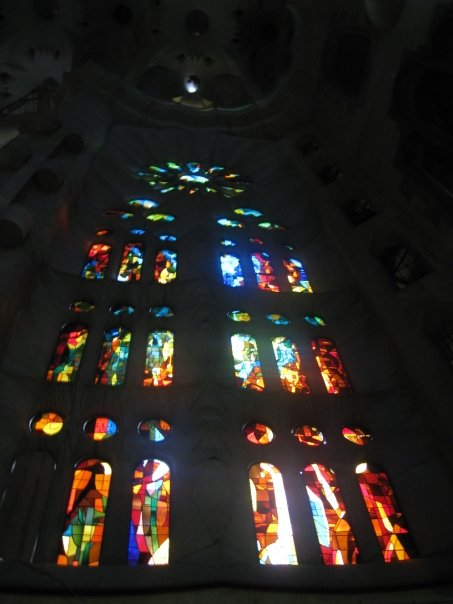 Hoy es el 13 de febrero.
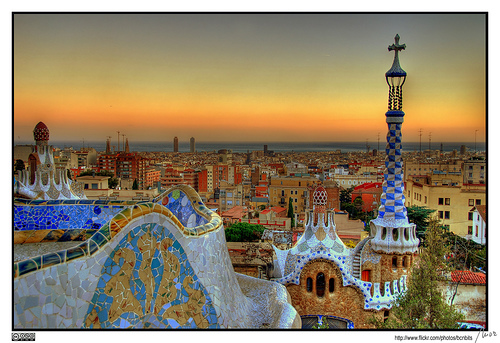 La cita del día
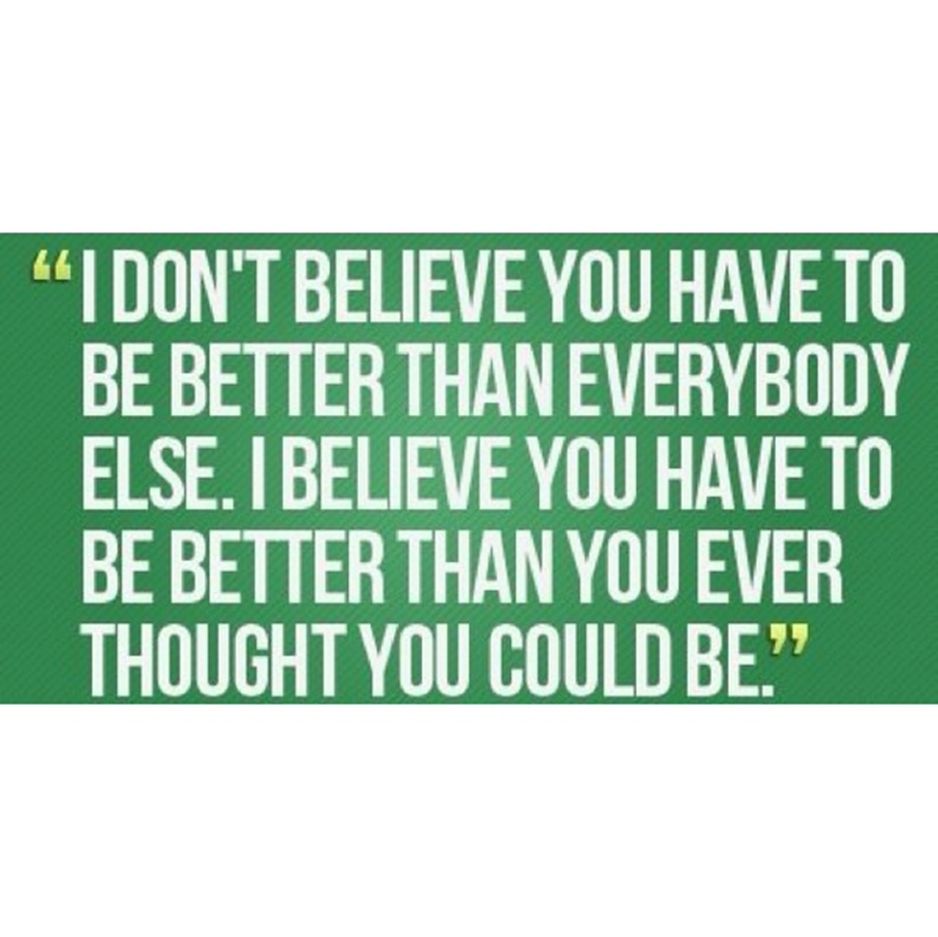 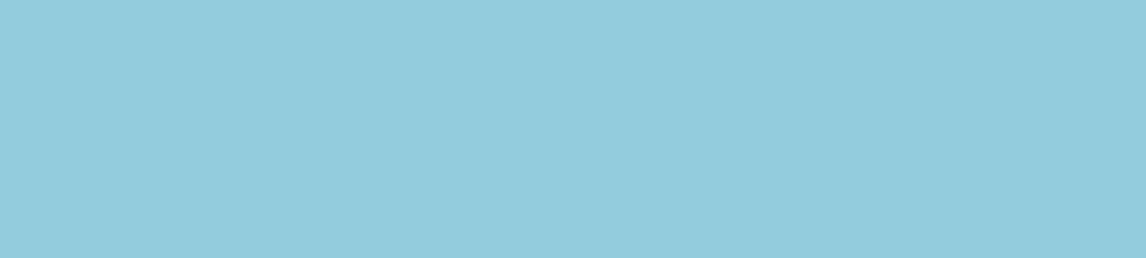 El objetivo
We are learning to differentiate between the verbs “ser” and “estar”.
Un repaso
El verbo “ser”
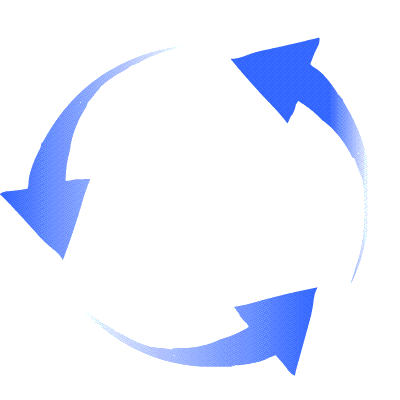 Un repaso
El verbo “estar”
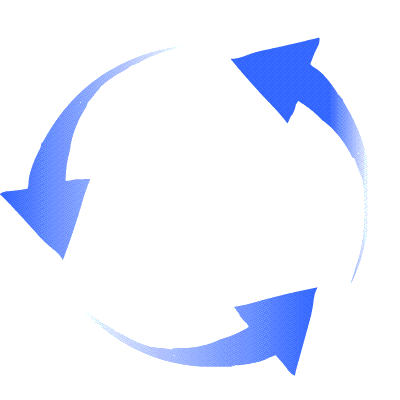 Los verbos “ser” y “estar”
Estar- emotions/locations
Ser- descriptions
Yo soy
Tú eres
Él/ella/usted es
Nosotros somos
Vosotros sois
Ellos/ellas/ustedes están
Yo estoy
Tú estás
Él/ella/usted está
Nosotros estamos
Vosotros estáis
Ellos/ellas/ustedes están
Un juego
Two students will come to the board.

Each student will be given a “matamoscas”.

A scenario will be posed to the students.

They will swat the verb that matches each scenario.

Let’s practice one together…
Maribelle is tall.
SER
ESTAR
Andrew is lazy.
SER
ESTAR
The teacher is in the office.
SER
ESTAR
The students are in the library.
SER
ESTAR
The girl is beautiful.
SER
ESTAR
The man is nervious.
SER
ESTAR
Mateo and Raquel are ambicious.
SER
ESTAR
They are in the park.
SER
ESTAR
Roberto is lazy.
SER
ESTAR
The cat is in the house.
SER
ESTAR
We are in history class.
SER
ESTAR
You all are happy.
SER
ESTAR
The teacher is brunette.
SER
ESTAR
She is very generous.
SER
ESTAR
I am sick.
SER
ESTAR
You are in the train.
SER
ESTAR
Más prácticaTraduzcan
1)  He is very tall and handsome.
2)  We are in the school.
3)  They (males) are serious.  
4)  The teacher (female) is happy.
5)  I am in the car.
Una hoja de repaso
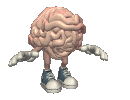